Massa’s van bouwstenen
Atoommassa
Atoommassa
olifant                 	 3,5 	ton
Atoommassa
olifant                 	 3,5 	ton	

kip                        1,5 	kg
Atoommassa
olifant                 	 3,5 	ton	

kip                        1,5 	kg	

kolibrie                2,5 	g
Atoommassa
olifant                 	 3,5 	ton	

kip                        1,5 	kg	

kolibrie                2,5 	g

regendruppel              2	mg
Atoommassa
olifant                 	 3,5 	ton	

kip                        1,5 	kg	

kolibrie                2,5 	g

regendruppel              2	mg	

fruitvliegje         750 	μg
Atoommassa
olifant                 	 3,5 	ton	

kip                        1,5 	kg	

kolibrie                2,5 	g

regendruppel              2	mg	

fruitvliegje         750 	μg	

cel mens              	       10 	ng
Atoommassa
olifant                 	 3,5 	ton	

kip                        1,5 	kg	

kolibrie                2,5 	g

regendruppel              2	mg	

fruitvliegje         750 	μg	

cel mens              	       10 	ng	

zwavelatoom                   32	u
Atoommassa
olifant                 	 3,5 	ton	

kip                        1,5 	kg	

kolibrie                2,5 	g

regendruppel              2	mg	

fruitvliegje         750 	μg	

cel mens              	       10 	ng	

zwavelatoom                   32	u            atomaire massa-eenheid
Atoommassa
olifant                 	 	ton	106 g

kip                        	 	kg	

kolibrie                	 	g

regendruppel              		mg	

fruitvliegje 		μg	

cel mens              	 	ng	

zwavelatoom         		u
Atoommassa
olifant                 	 	ton	106 g

kip                        	 	kg	103 g

kolibrie                	 	g

regendruppel              		mg	

fruitvliegje 		μg	

cel mens              	 	ng	

zwavelatoom         		u
Atoommassa
olifant                 	 	ton	106 g

kip                        	 	kg	103 g

kolibrie                	 	g

regendruppel              		mg	10-3 g

fruitvliegje 		μg	

cel mens              	 	ng	

zwavelatoom         		u
Atoommassa
olifant                 	 	ton	106 g

kip                        	 	kg	103 g

kolibrie                	 	g

regendruppel              		mg	10-3 g

fruitvliegje 		μg	10-6 g

cel mens              	 	ng	

zwavelatoom         		u
Atoommassa
olifant                 	 	ton	106 g

kip                        	 	kg	103 g

kolibrie                	 	g

regendruppel              		mg	10-3 g

fruitvliegje 		μg	10-6 g

cel mens              	 	ng	10-9 g

zwavelatoom         		u
Atoommassa
olifant                 	 	ton	106 g

kip                        	 	kg	103 g

kolibrie                	 	g

regendruppel              		mg	10-3 g

fruitvliegje 		μg	10-6 g

cel mens              	 	ng	10-9 g

zwavelatoom         		u	1,66 10-24 g
S
S
Een proton en een neutron hebben een massa van ongeveer 1 u.
S
Een proton en een neutron hebben een massa van ongeveer 1 u.

De massa van een elektron is ongeveer 2000 x kleiner.
S
Een proton en een neutron hebben een massa van ongeveer 1 u.

De massa van een elektron is ongeveer 2000 x kleiner.

De massa van een atoom wordt dus bepaald door de kern.
S               Zwavel-isotopen        notatie’s
S 
elektronen:  16	e- 	lading 1-
protonen:     16	p	
neutronen:   18	n	geen lading


elektronen:  16	e- 	lading 1-
protonen:     16	p	
neutronen:   16	n	geen lading


elektronen:  16	e- 	lading 1-
protonen:     16	p	
neutronen:   17	n	geen lading


elektronen:  16	e- 	lading 1-
protonen:     16	p	
neutronen:   20	n	geen lading
S 
elektronen:  16	e- 	lading 1-
protonen:     16	p	
neutronen:   18	n	geen lading


elektronen:  16	e- 	lading 1-
protonen:     16	p	
neutronen:   16	n	geen lading


elektronen:  16	e- 	lading 1-
protonen:     16	p	
neutronen:   17	n	geen lading


elektronen:  16	e- 	lading 1-
protonen:     16	p	
neutronen:   20	n	geen lading
massagetal 36                                                           S-36             34 S
massagetal 33                                                                  S-33             33 S
massagetal 34
massagetal 32
massagetal 34                                                           S-34             34 S
16
massagetal 32                                                           S-32             32 S
16
16
16
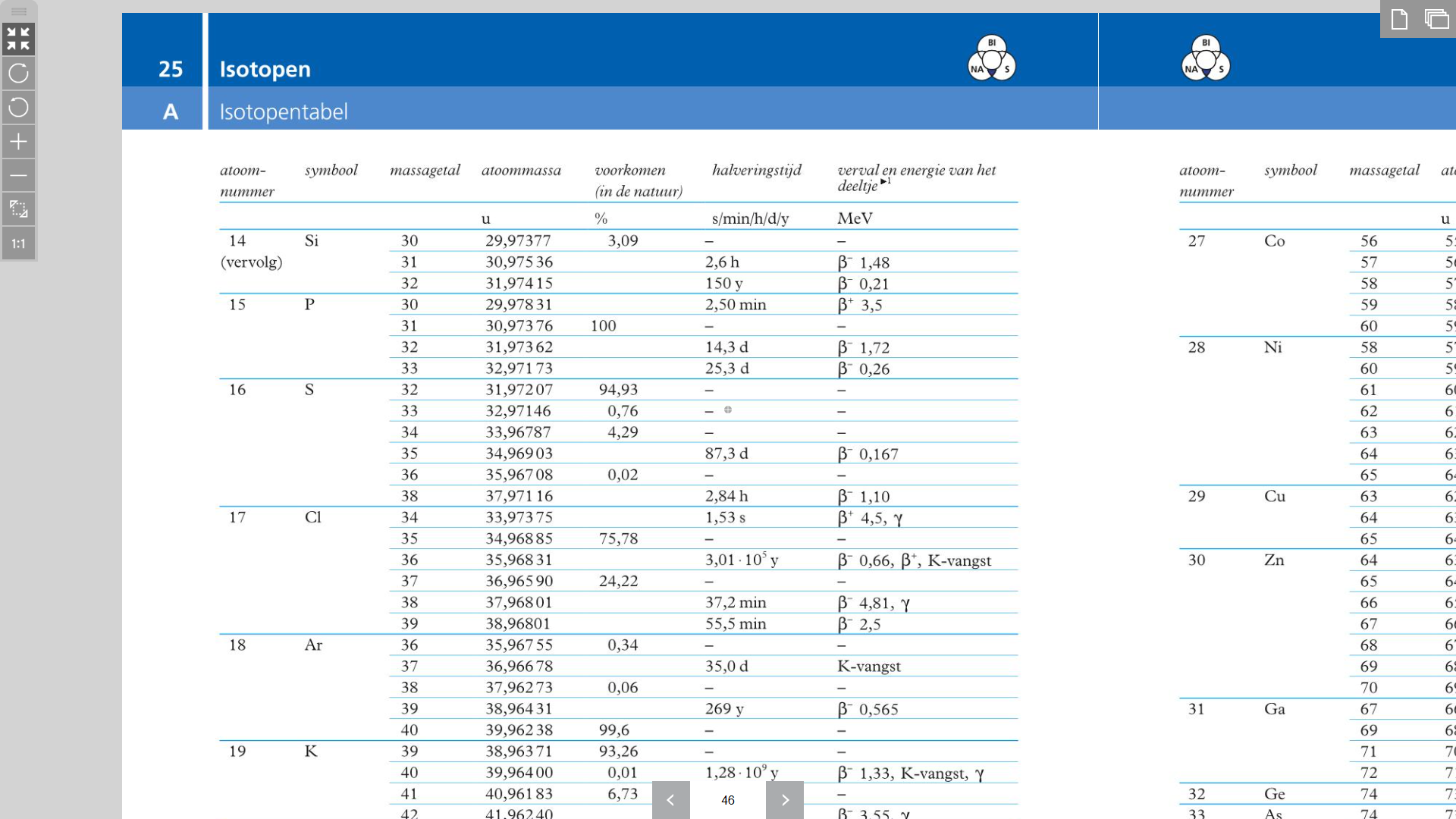 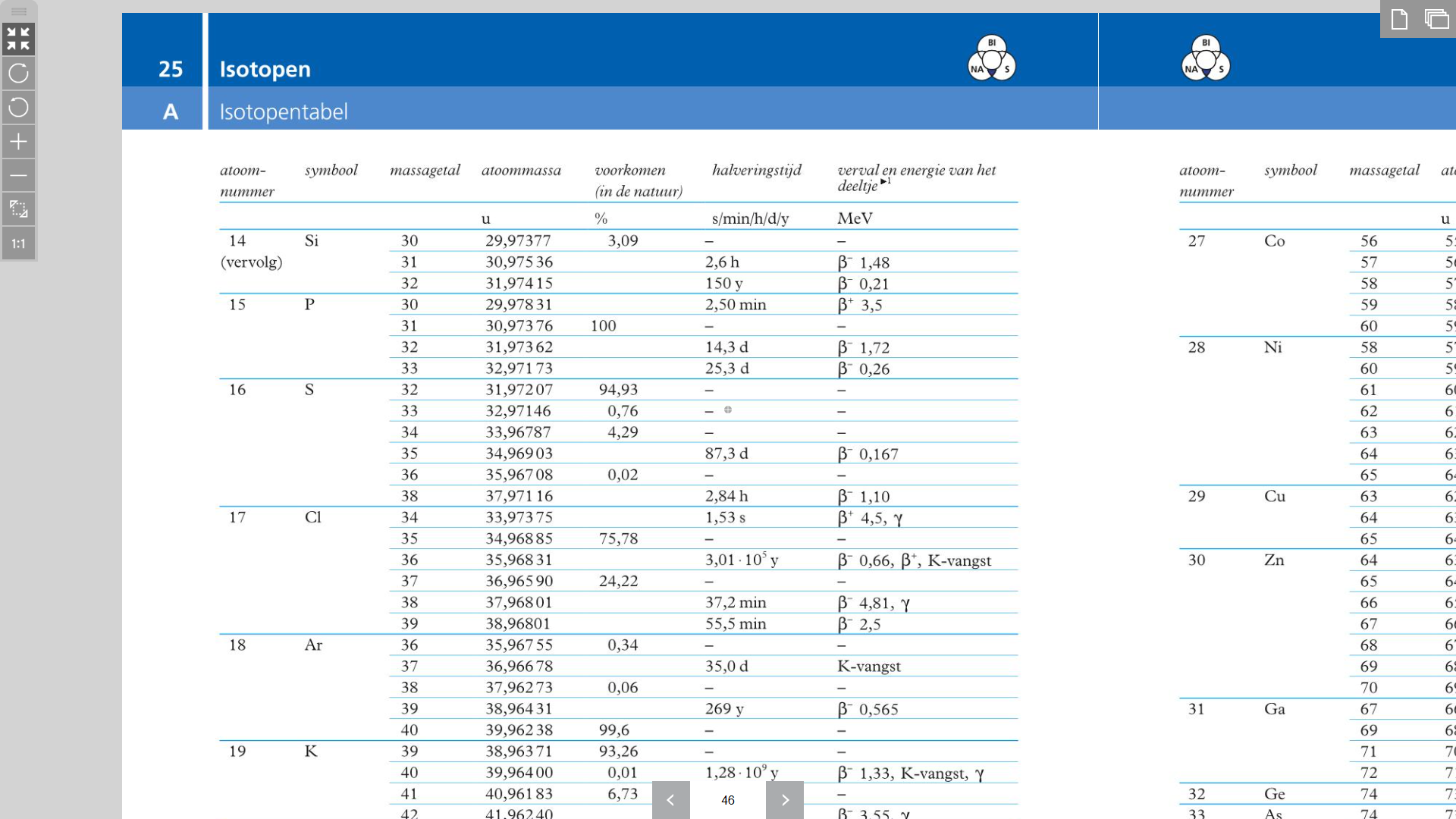 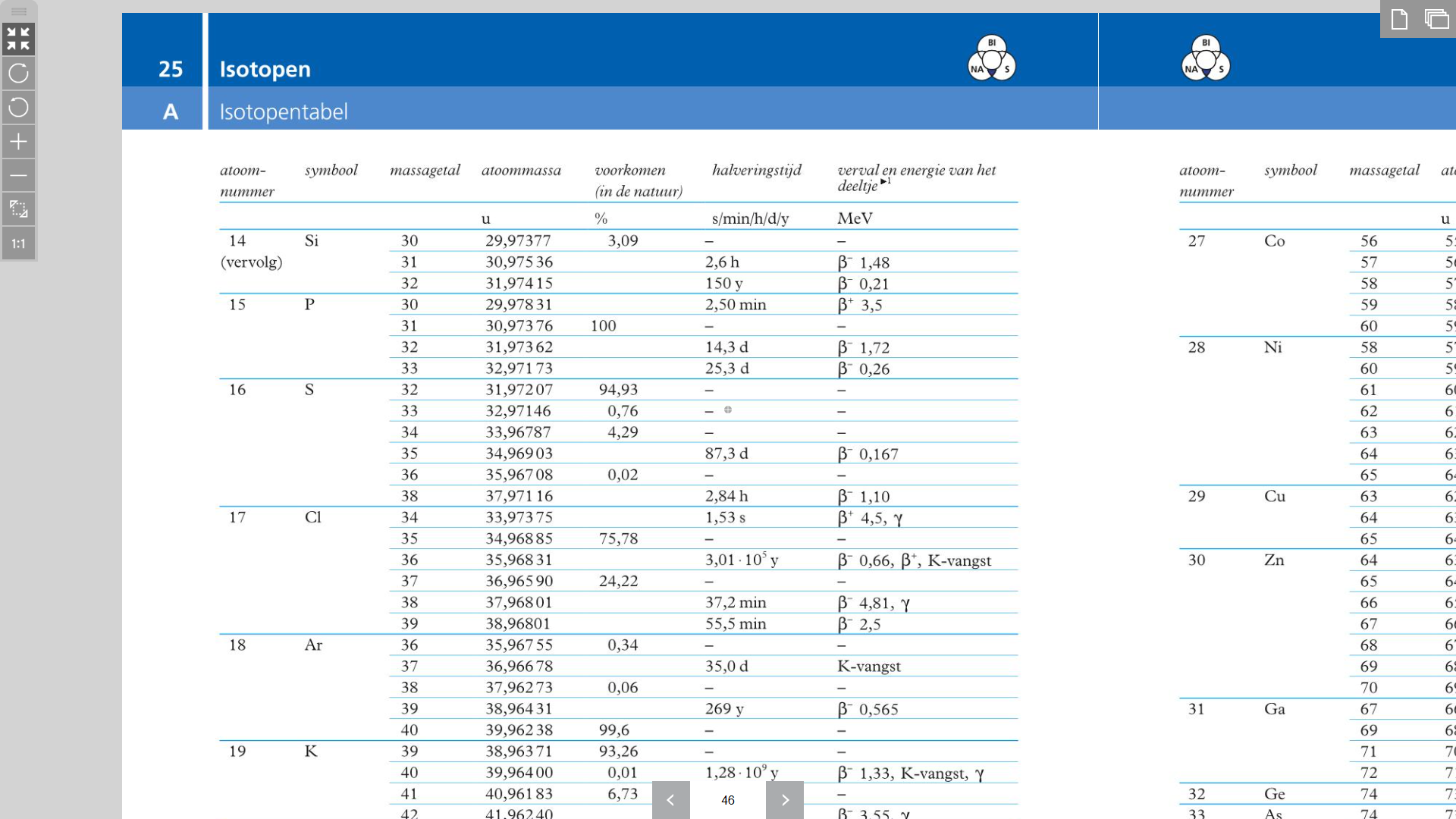 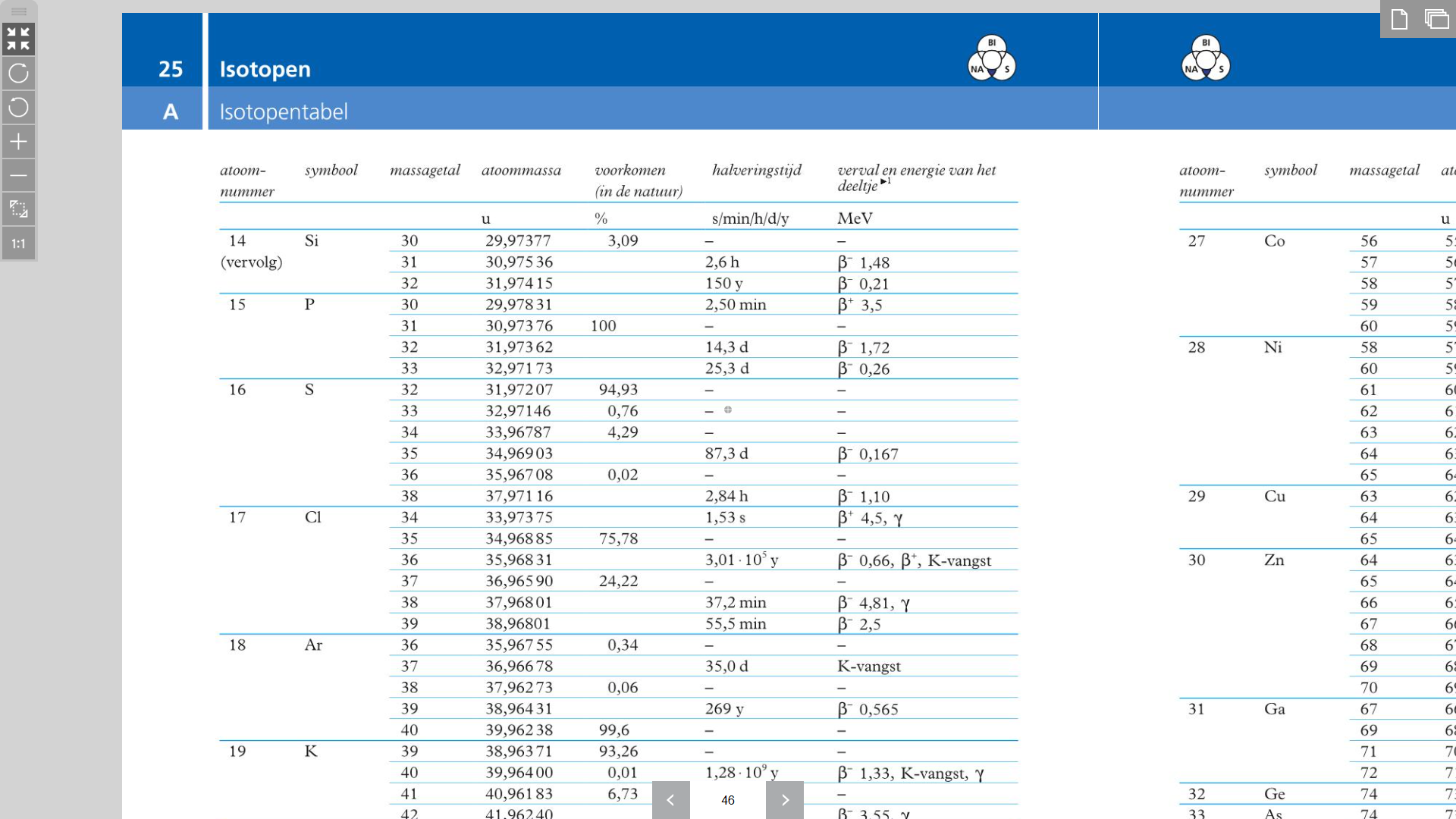 x
Gemiddelde atoommassa van zwavel is 32,06 u
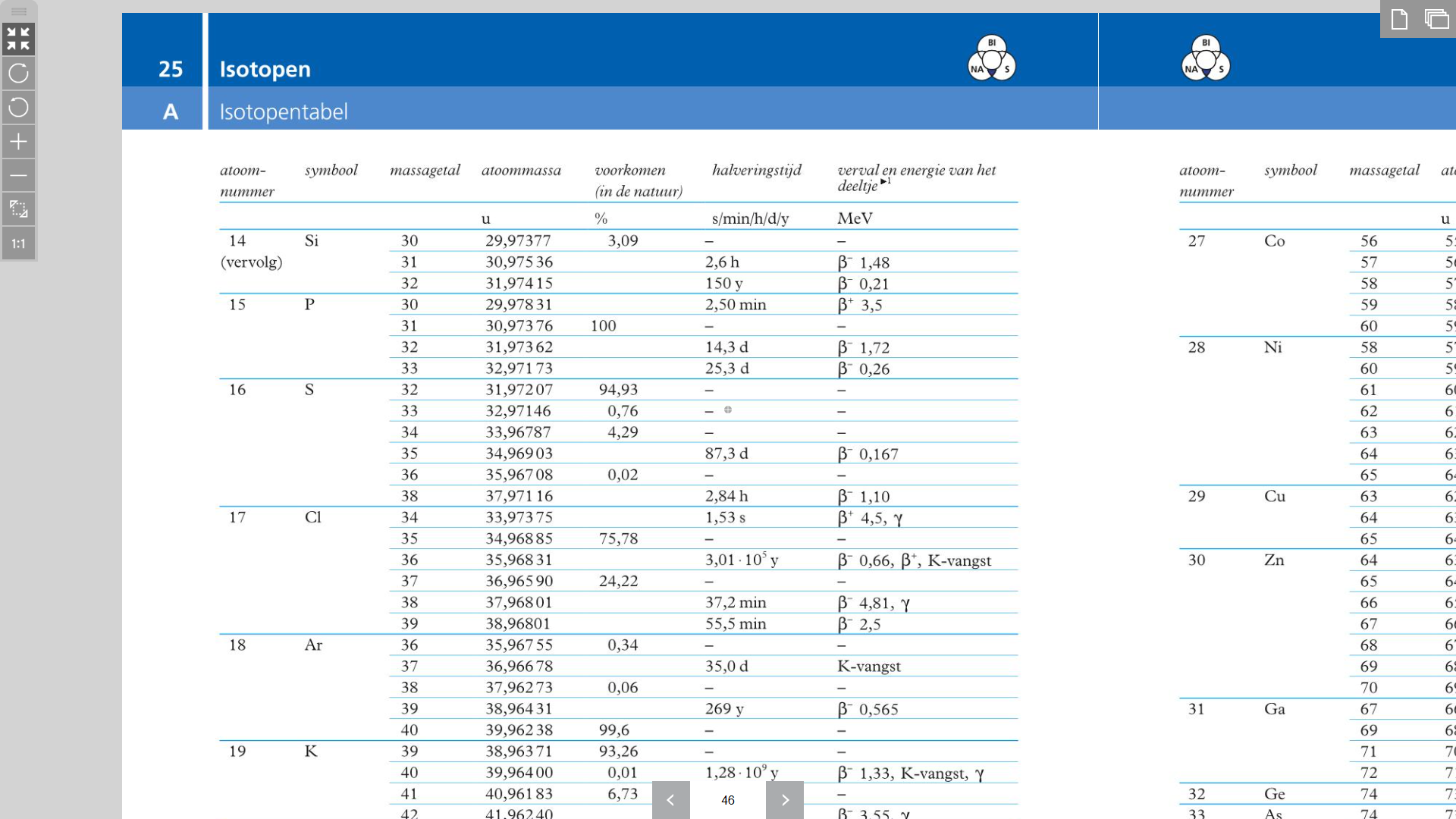 x
X
     X
     X

     X
                +
3206              :  100  =  32,06
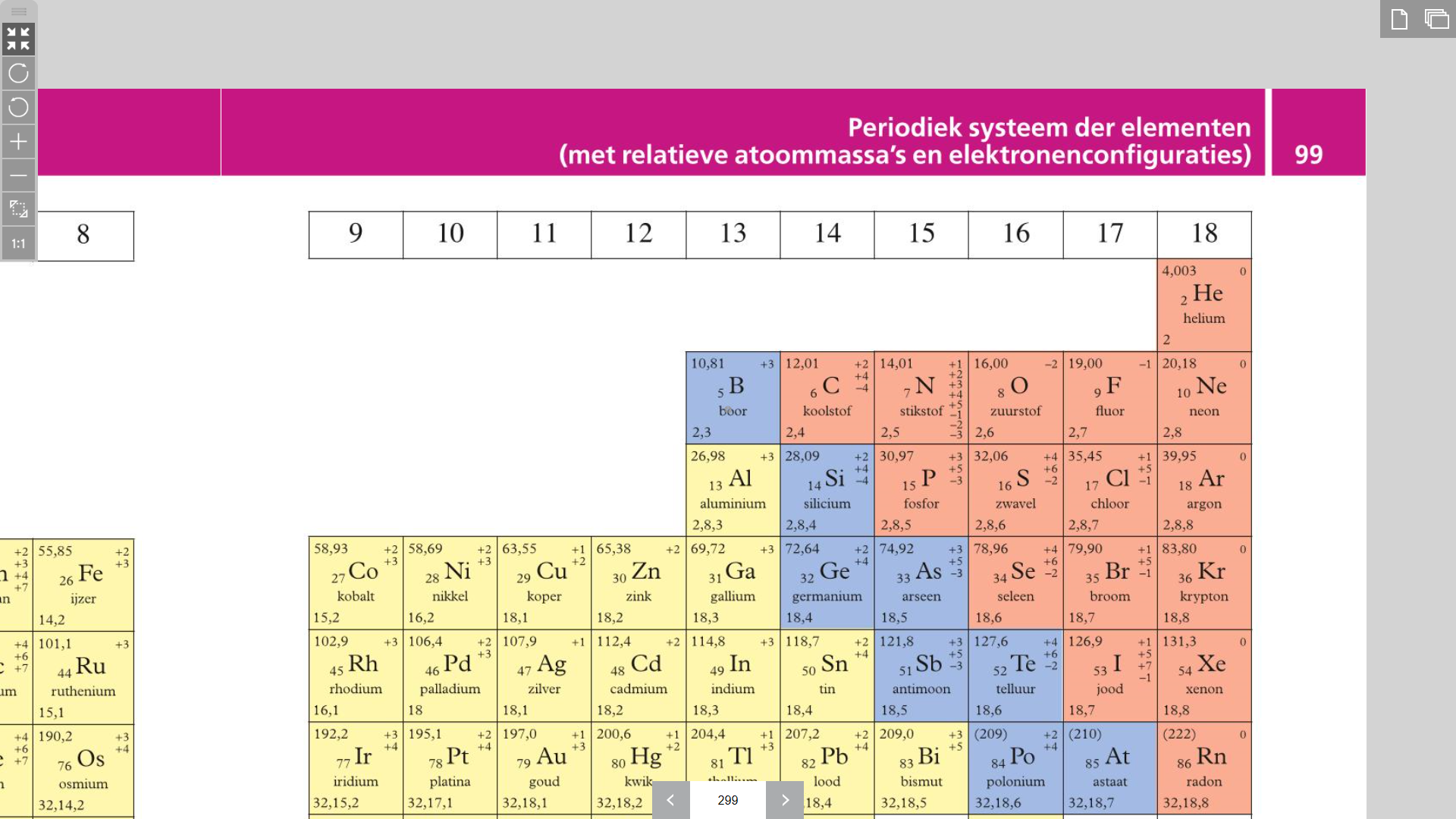 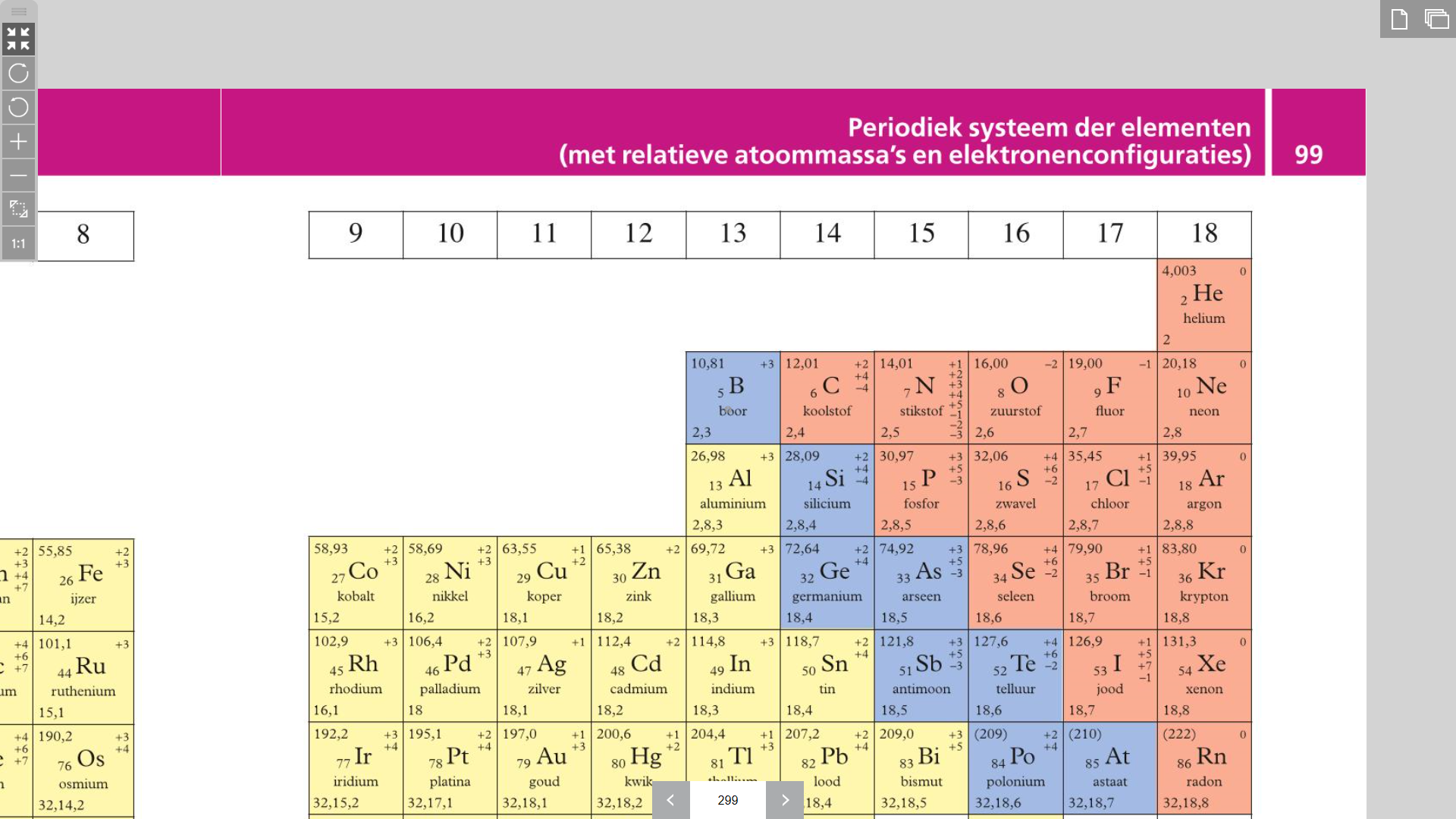 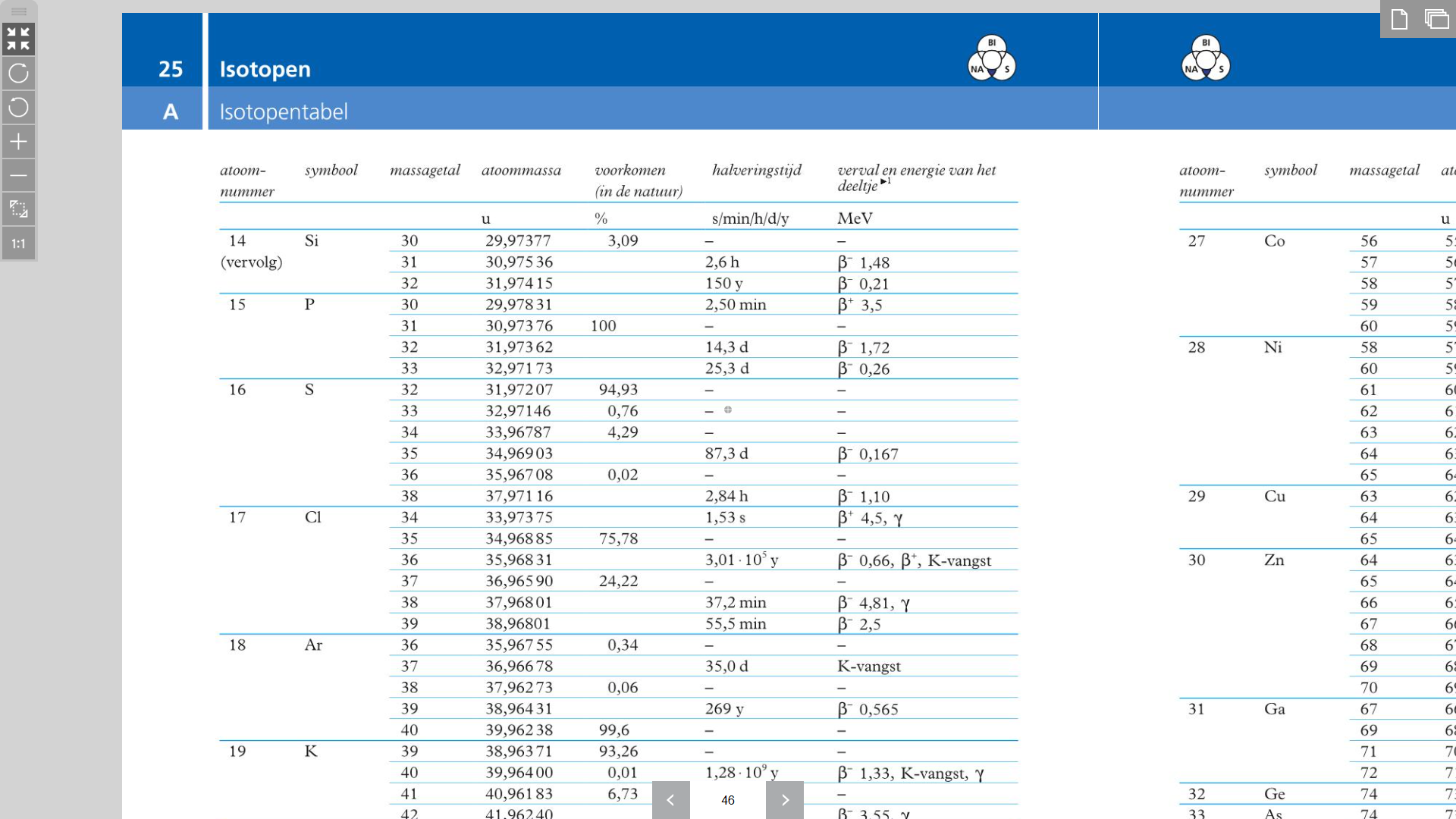 natrium-atoom                                       natrium-ion
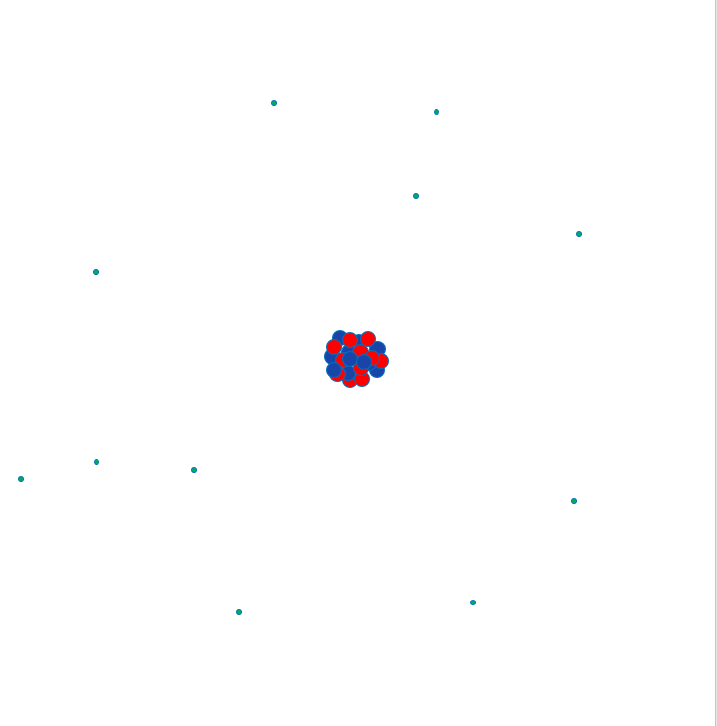 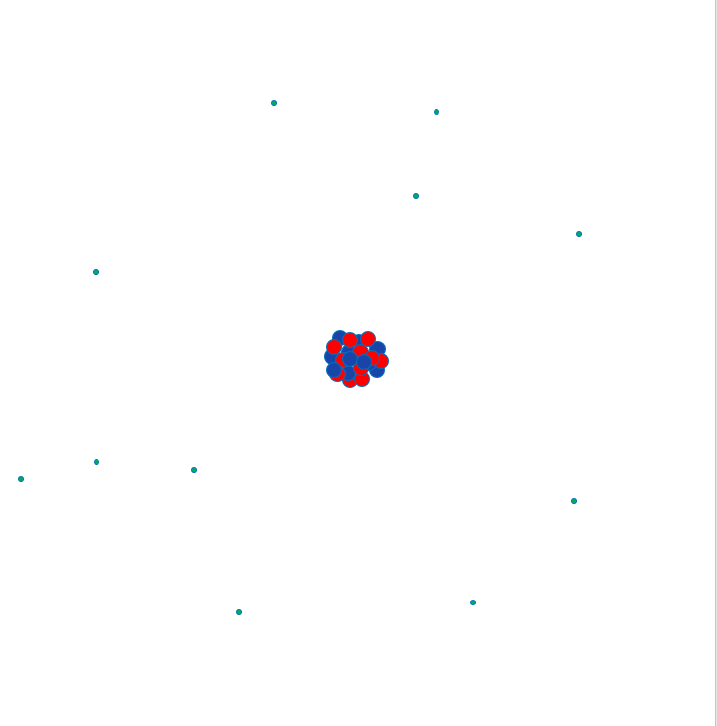 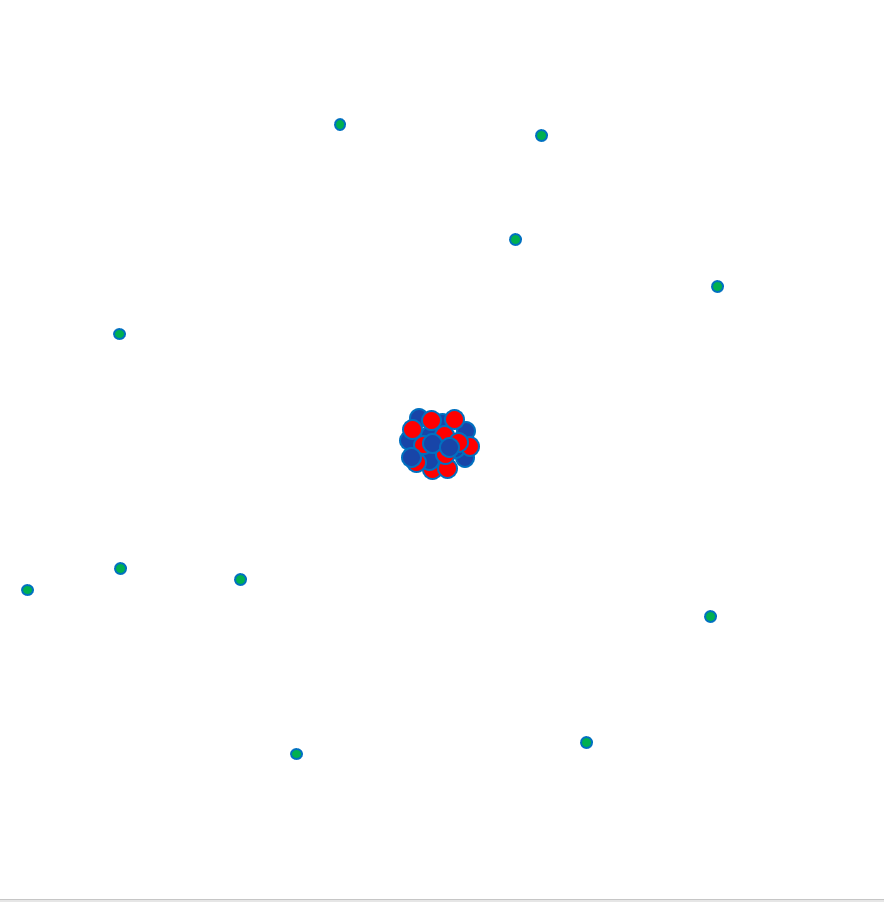 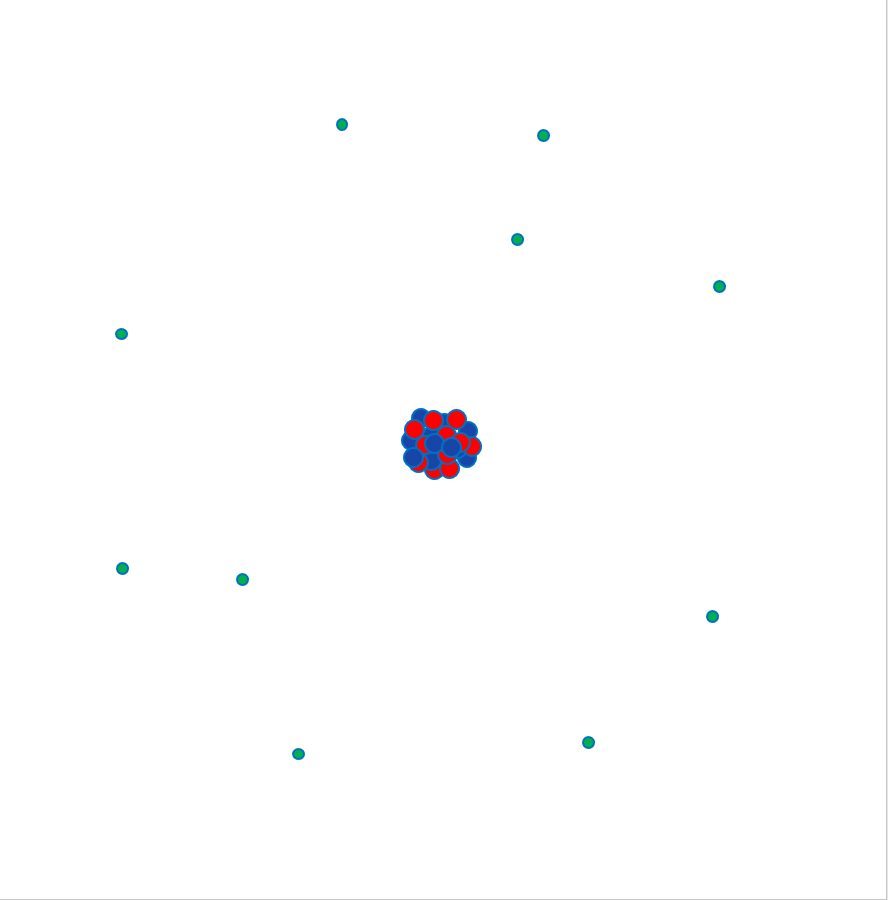 natrium-atoom                                       natrium-ion
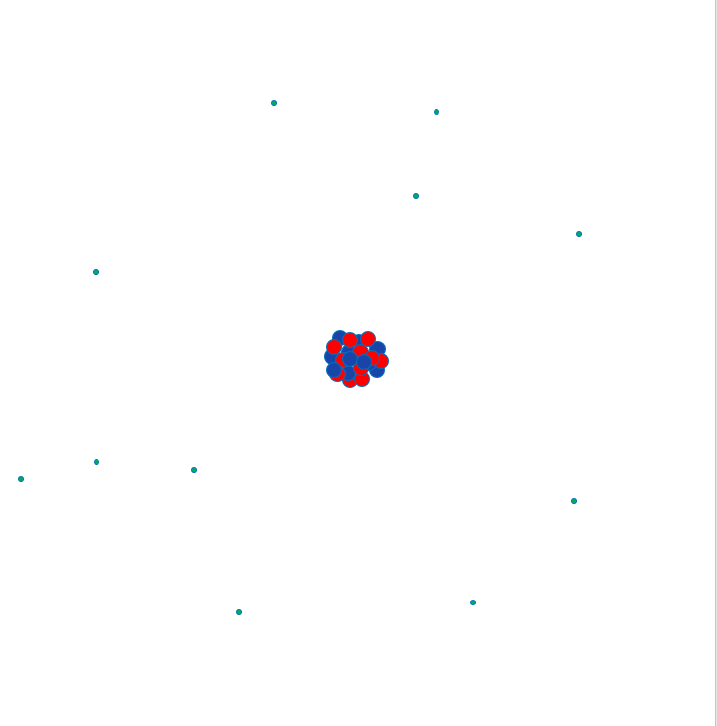 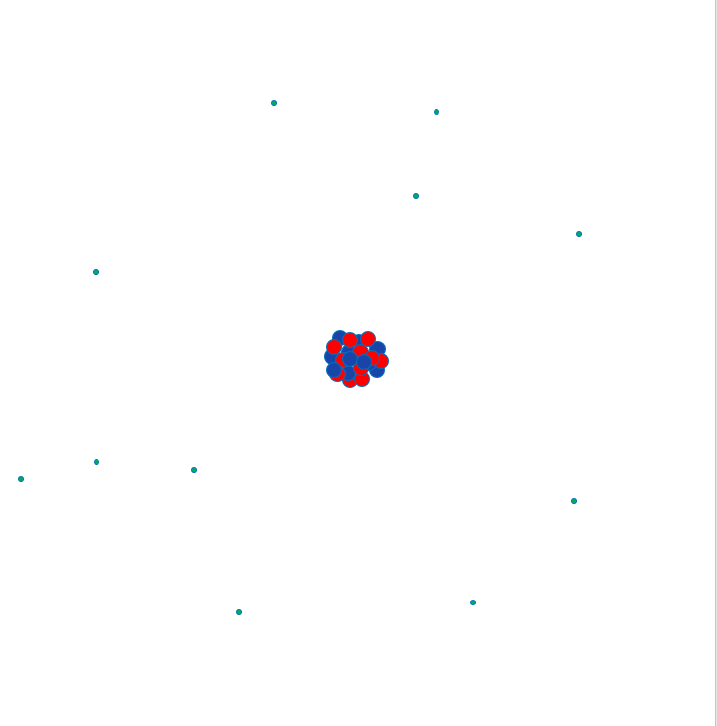 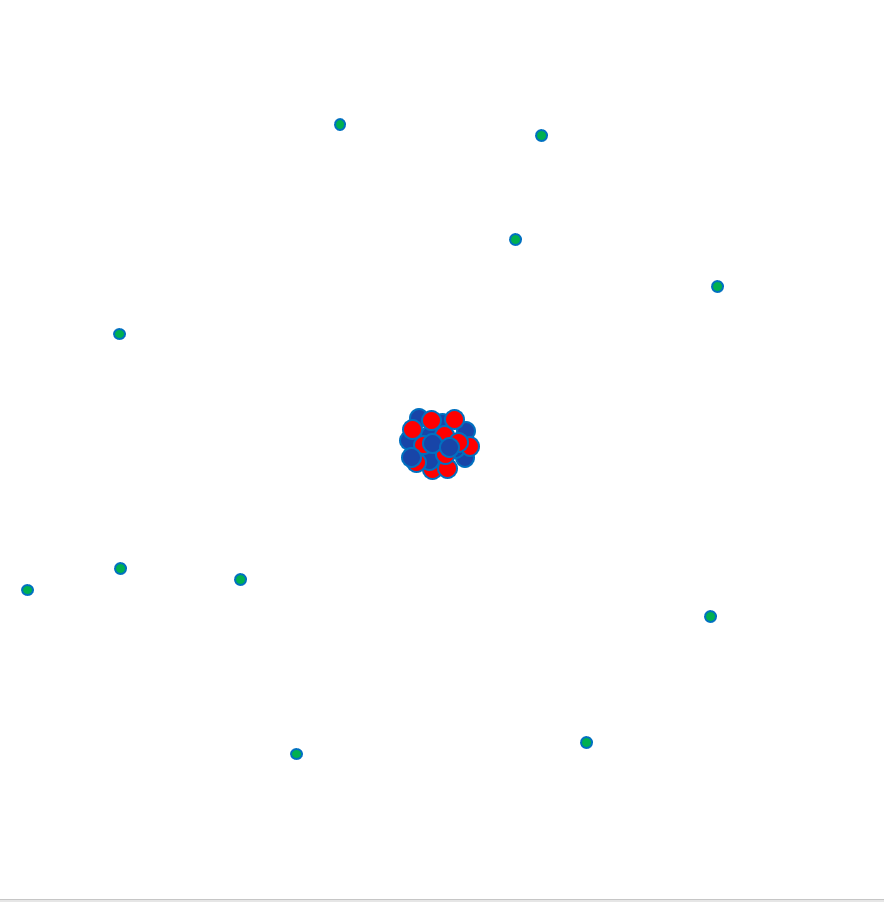 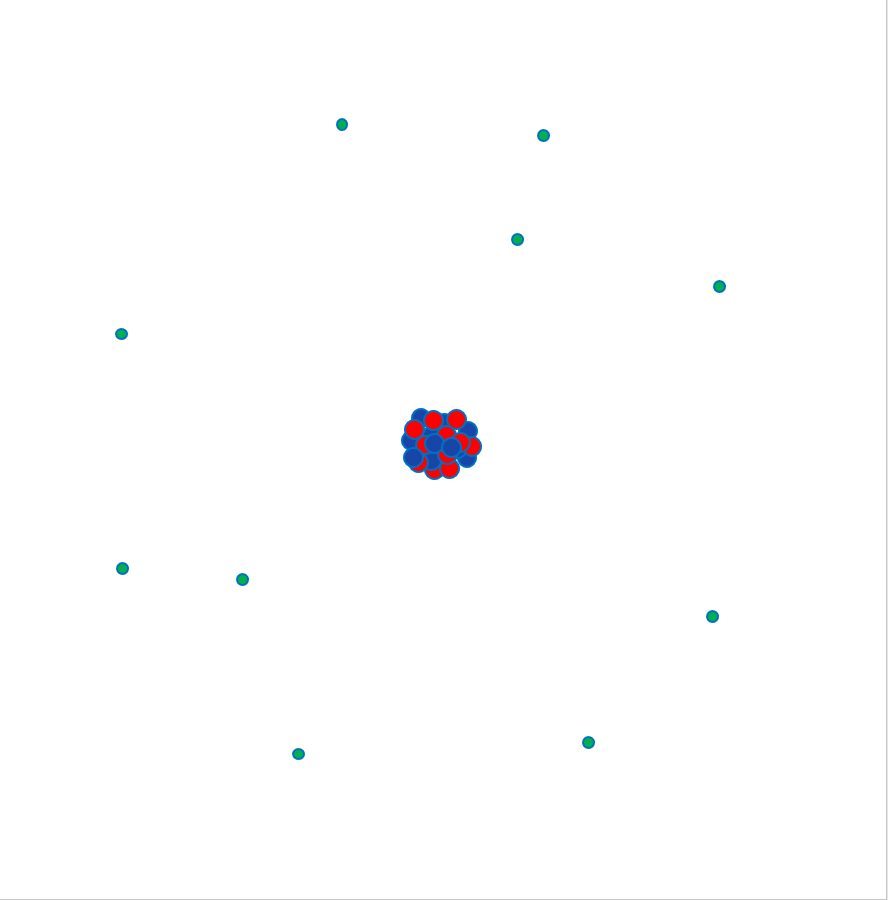 Een proton en een neutron hebben een massa van ongeveer 1 u.

De massa van een elektron is ongeveer 2000 x kleiner:  ionmassa = atoommassa
natrium-atoom                                       natrium-ion
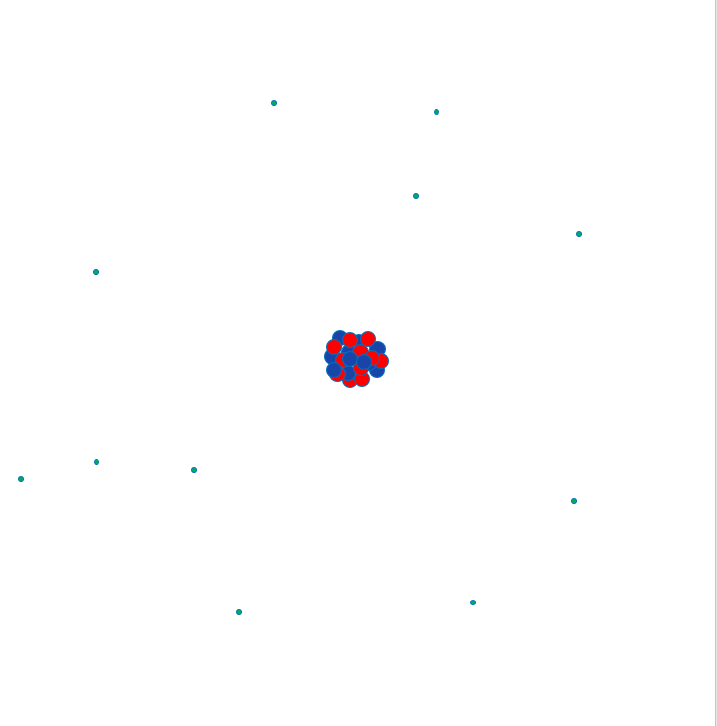 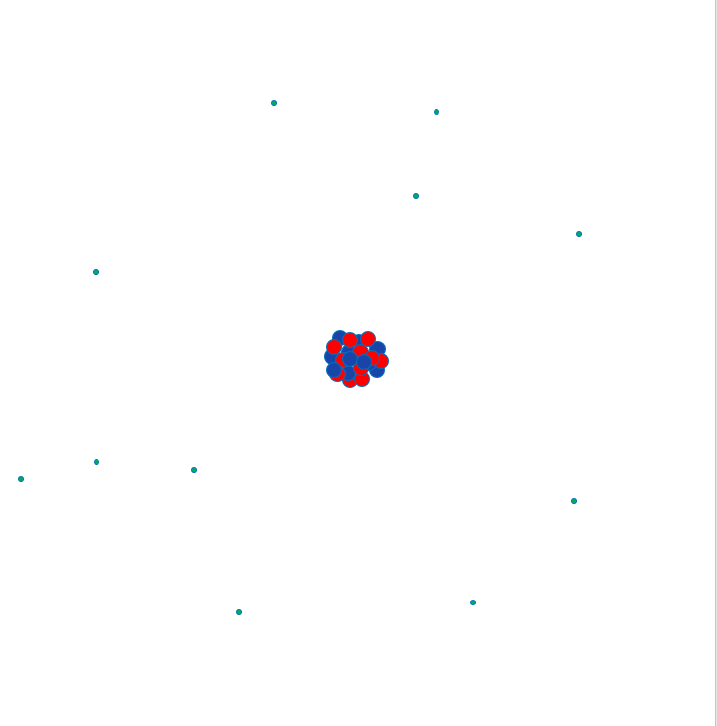 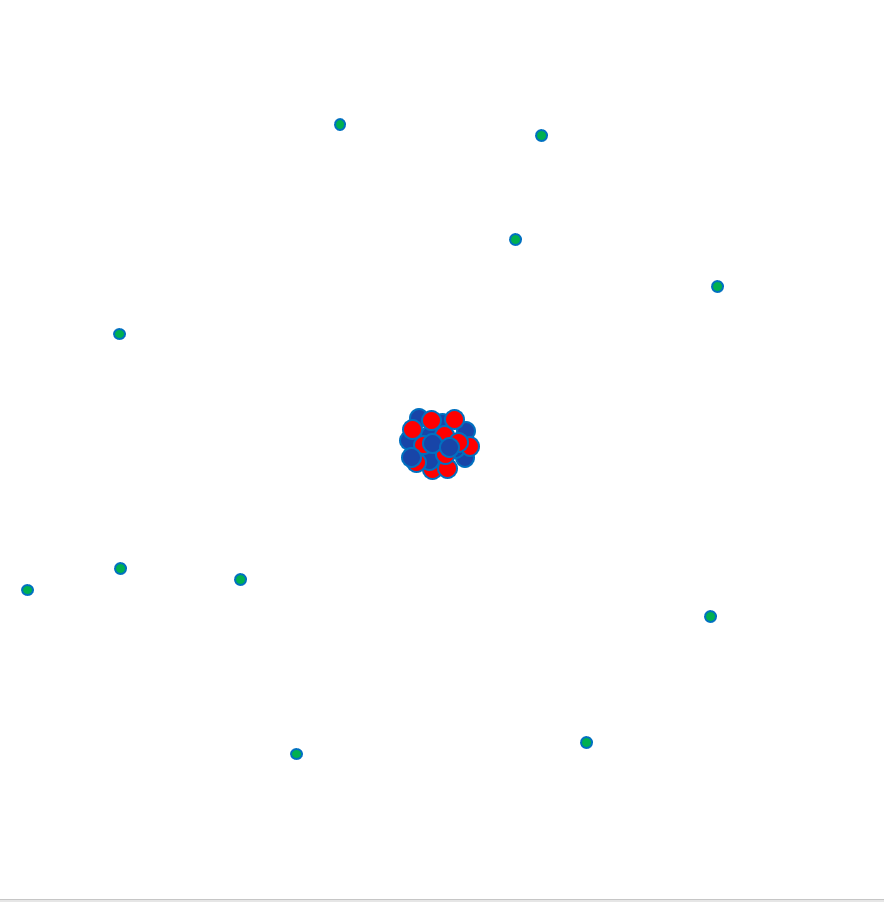 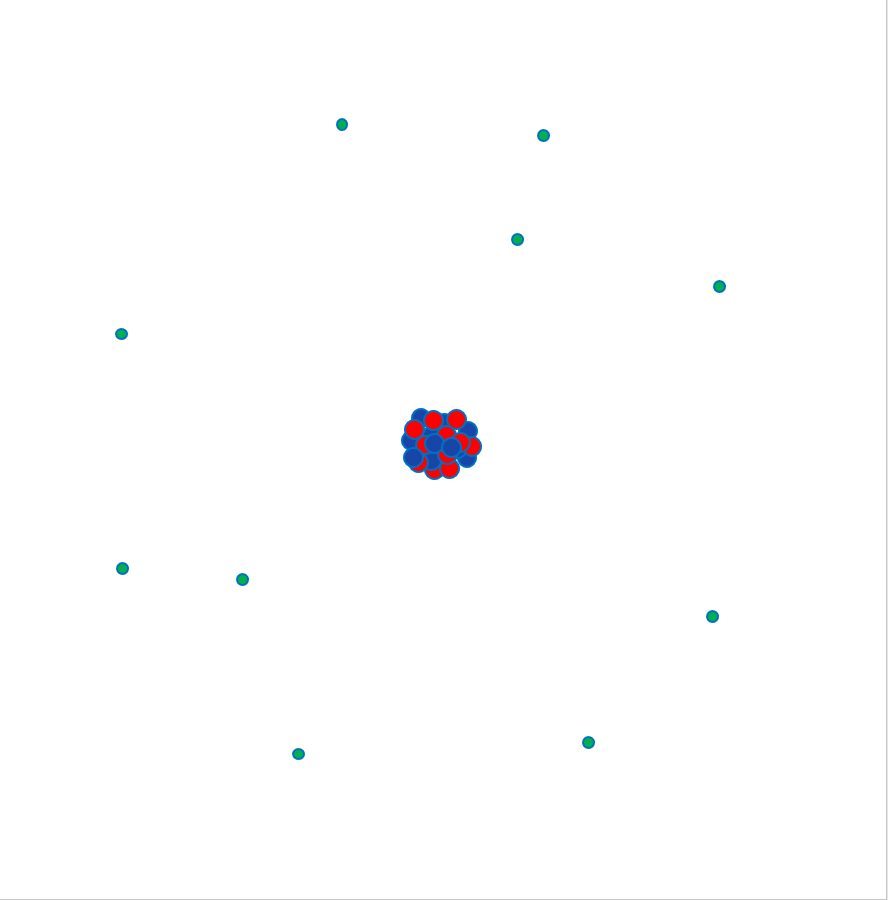 Een proton en een neutron hebben een massa van ongeveer 1 u.

De massa van een elektron is ongeveer 2000 x kleiner:  ionmassa = atoommassa
Molecuul
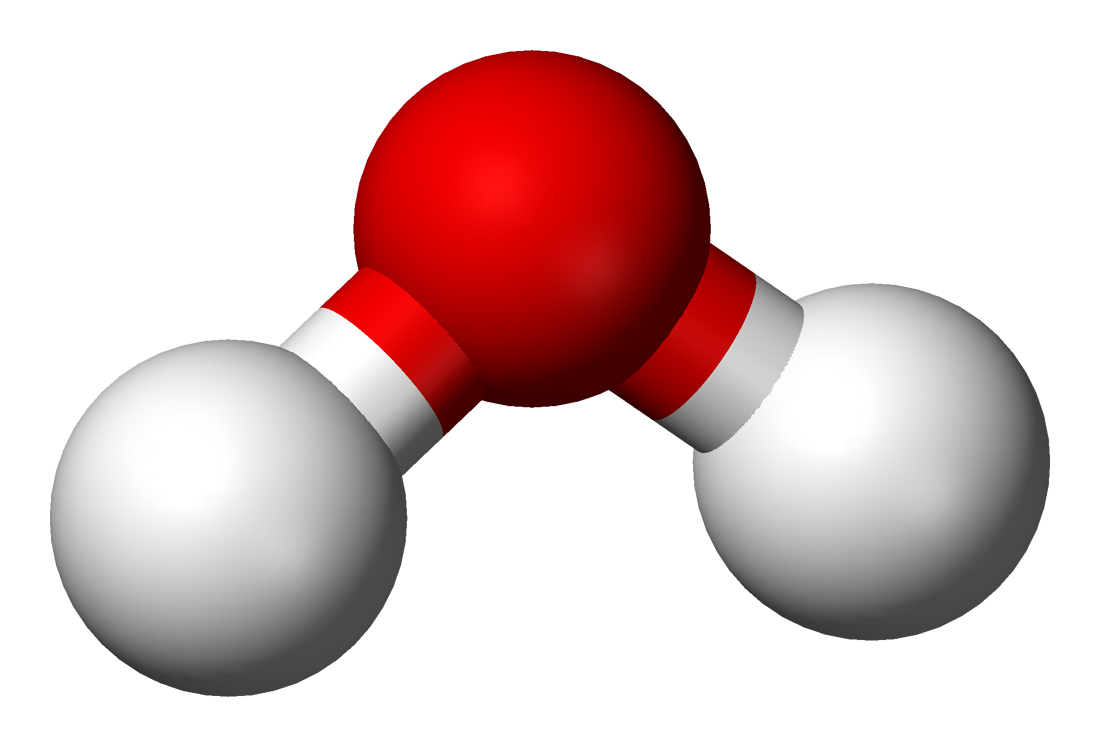 Molecuulmassa
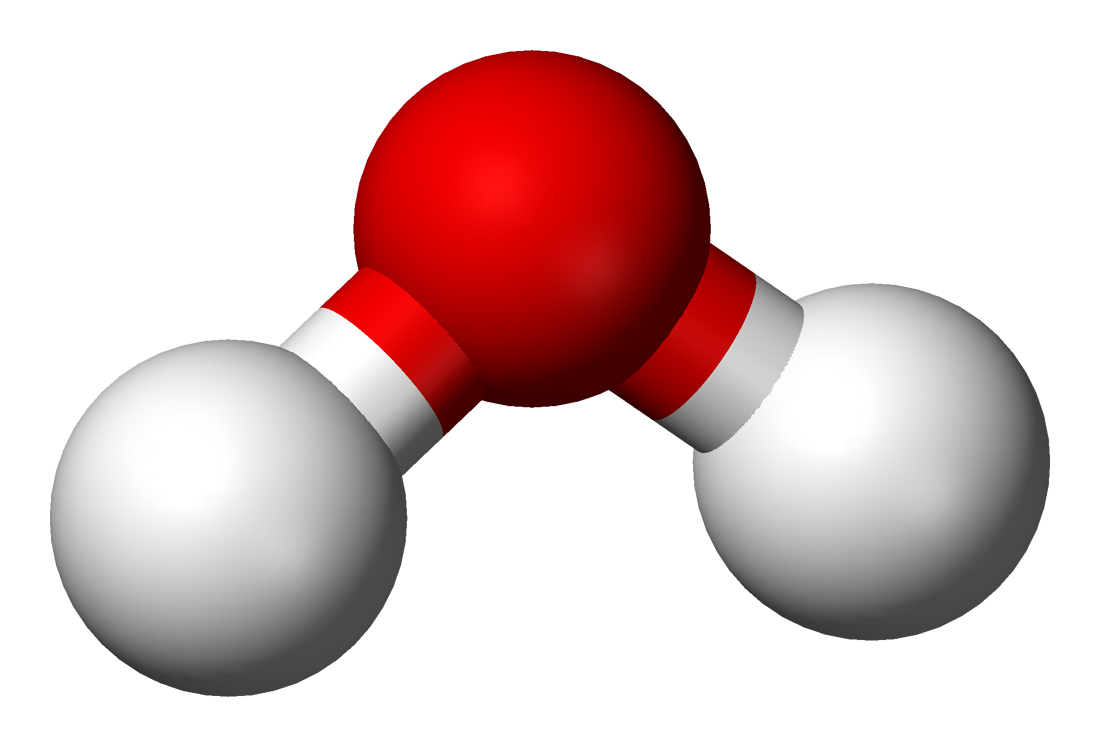 Molecuulmassa: tel de atoommassa’s op.
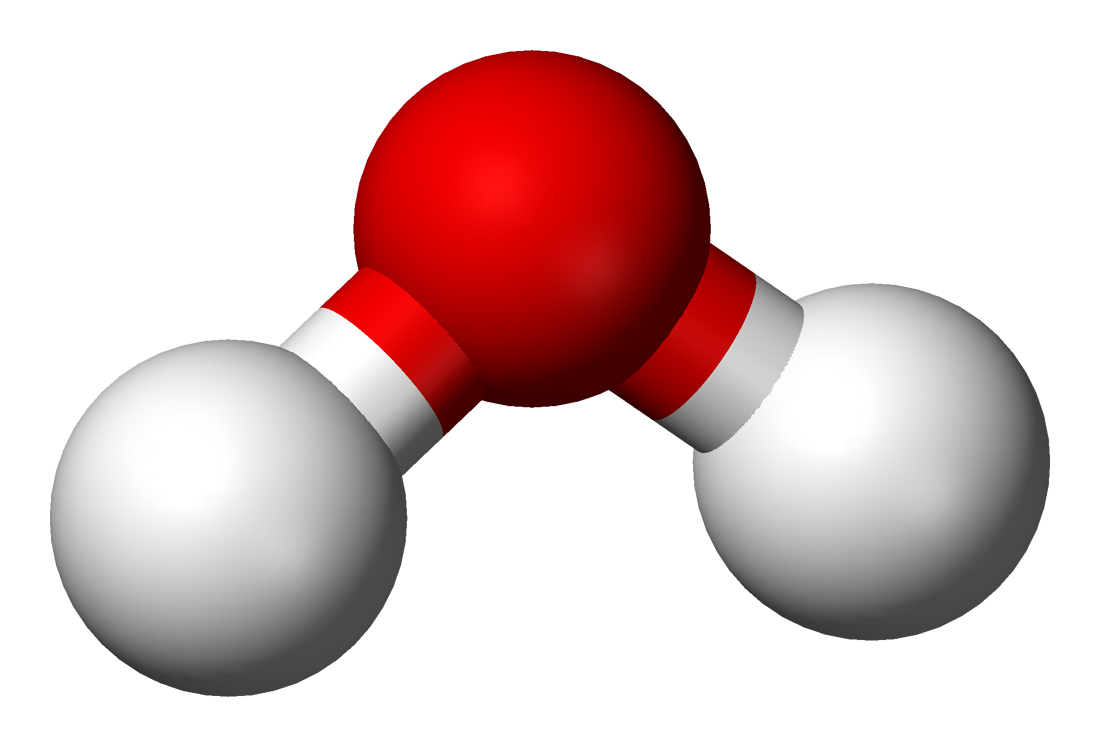 Molecuulmassa: tel de atoommassa’s op.








                                                     2 x  1,008	=   2,016
	1 x 16,00 	= 16,00
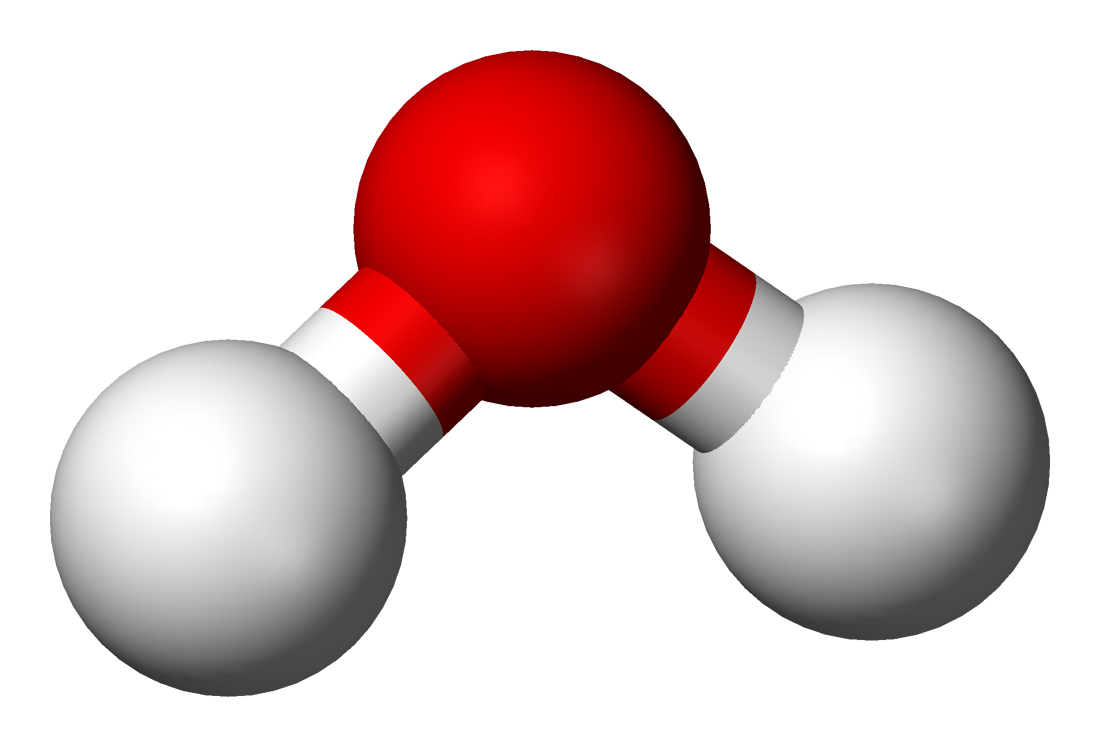 Molecuulmassa: tel de atoommassa’s op.








                                                     2 x  1,008	=   2,016
	1 x 16,00 	= 16,00
                          
                                                                      	= 18,016 u
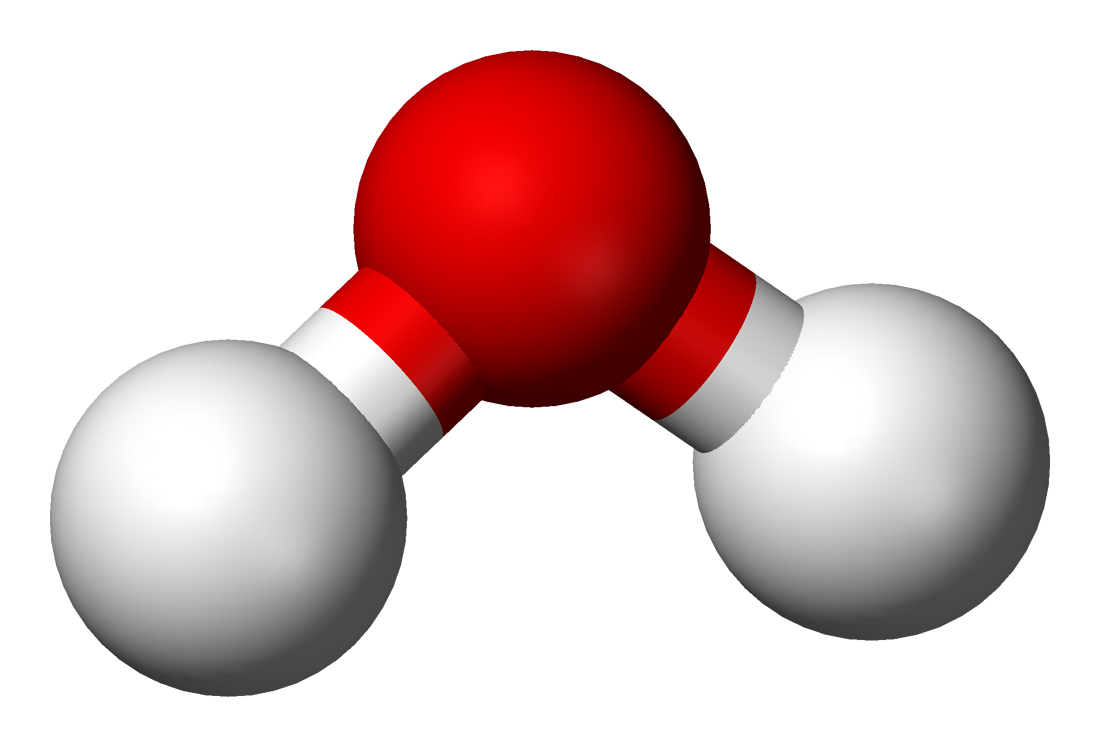 Molecuulmassa: tel de atoommassa’s op.








                                                     2 x  1,008	=   2,016
	1 x 16,00 	= 16,00
                          
                                                                      	= 18,016
	
Afronden op 2 cijfers achter de komma	= 18,02 u
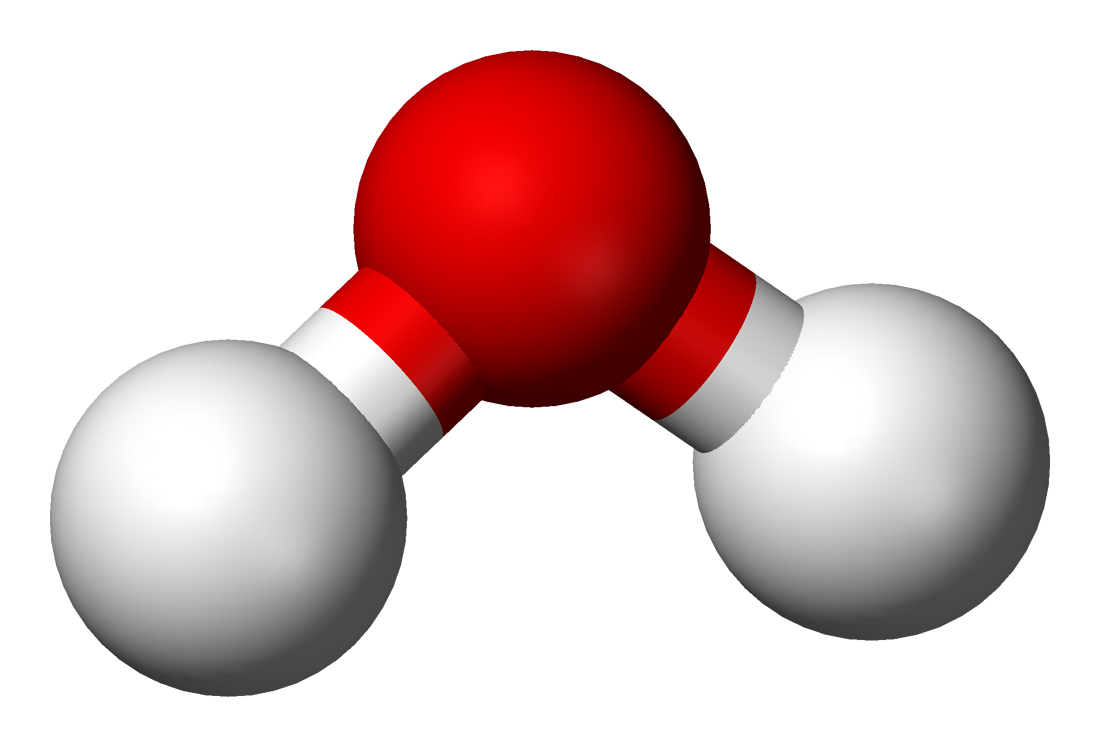